商务计划书模版
CLICK TO ADD YOUR TITLE HERE
汇报人：XXX
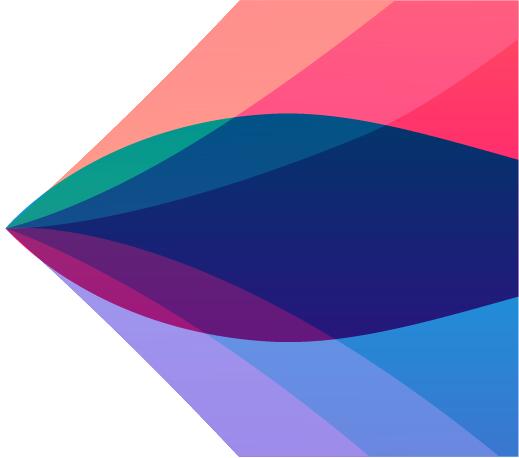 1
项目背景简介
目录
2
项目计划介绍
3
市场状况分析
CONTENTS
4
投资回报分析
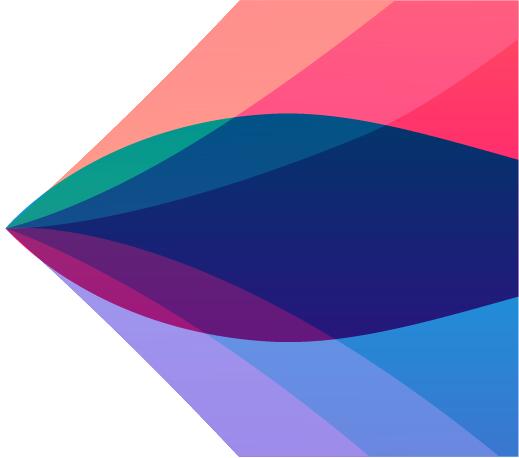 A designer can use default text to simulate what text would look like.
1/项目背景简介
1
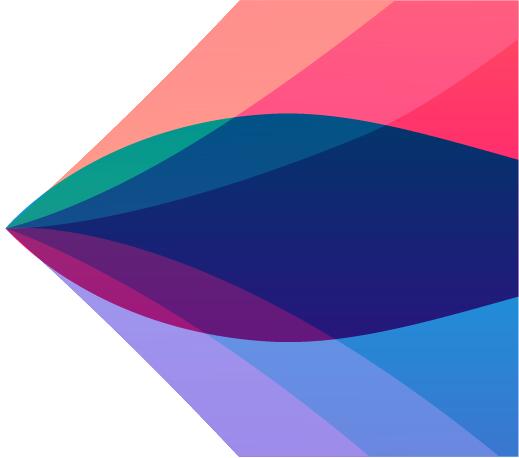 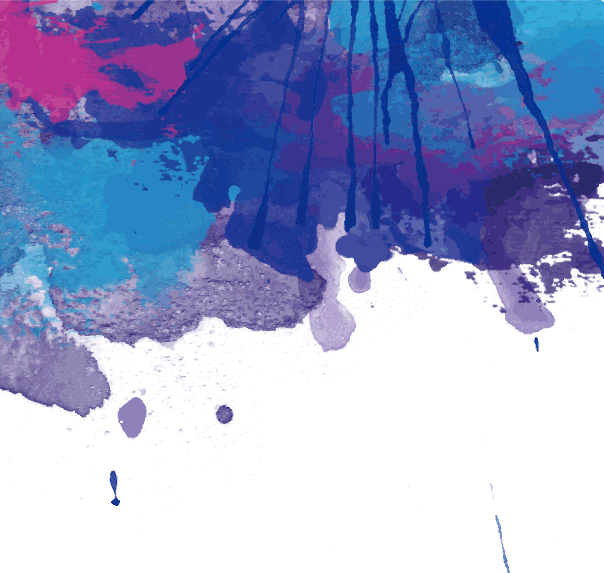 Title goes here
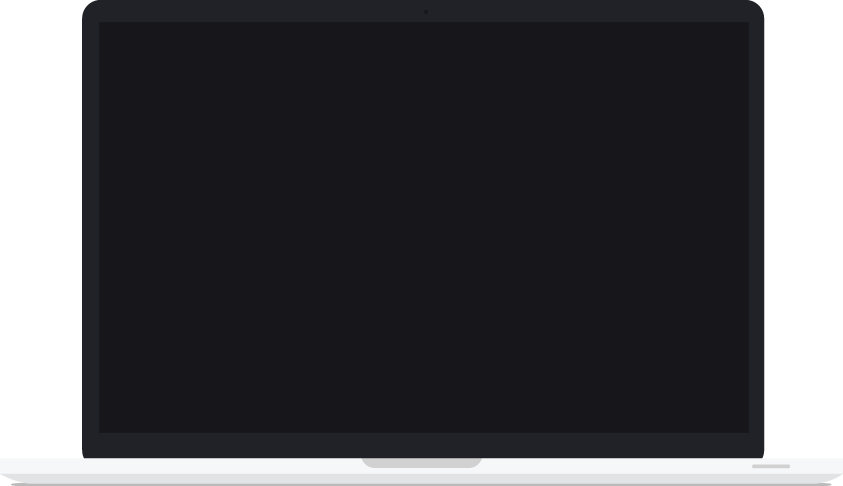 IMAGE
PLACEHOLDER
IMAGE PLACEHOLDER
A designer can use default text to simulate what text would look like. A designer can use default text to simulate what text would look like. A designer can use default text to simulate what text would look like. A designer can use default text to simulate what text would look like.
A designer can use default text to simulate what text would look like. A designer can use default text to simulate what text would look like. A designer can use default text to simulate what text would look like. A designer can use default text to simulate what text would look like.
1
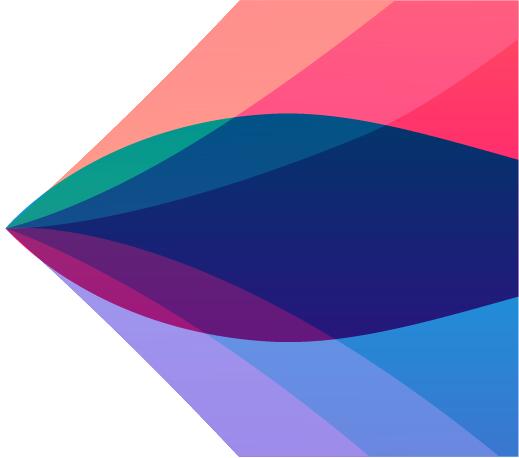 Title goes here
KEY WORDS
KEY WORDS
A designer can use default text to simulate what text would look like. If it is not real text.
A designer can use default text to simulate what text would look like. If it is not real text.
KEY WORDS
KEY WORDS
A designer can use default text to simulate what text would look like. If it is not real text.
A designer can use default text to simulate what text would look like. If it is not real text.
1
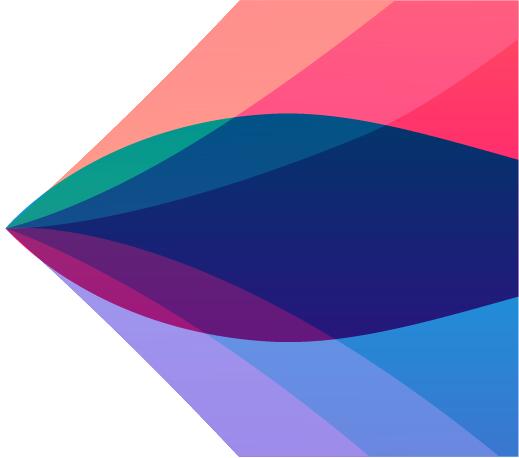 Title goes here
KEY WORDS
KEY WORDS
A designer can use default text to simulate what text would look like.
A designer can use default text to simulate what text would look like.
1
2
4
3
KEY WORDS
KEY WORDS
A designer can use default text to simulate what text would look like.
A designer can use default text to simulate what text would look like.
1
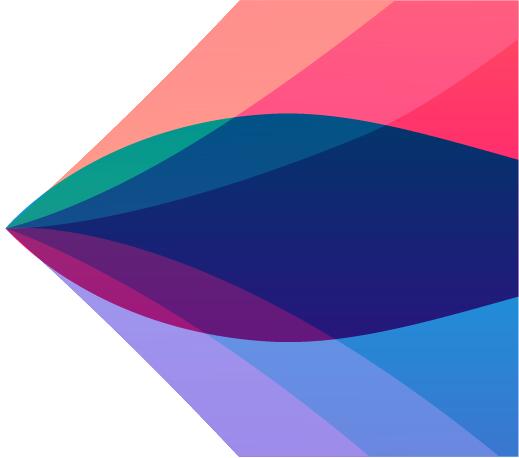 Title goes here
KEY WORDS
A designer can use default text to simulate what text would look like.
KEY WORDS
A designer can use default text to simulate what text would look like.
KEY WORDS
A designer can use default text to simulate what text would look like.
KEY WORDS
A designer can use default text to simulate what text would look like.
1
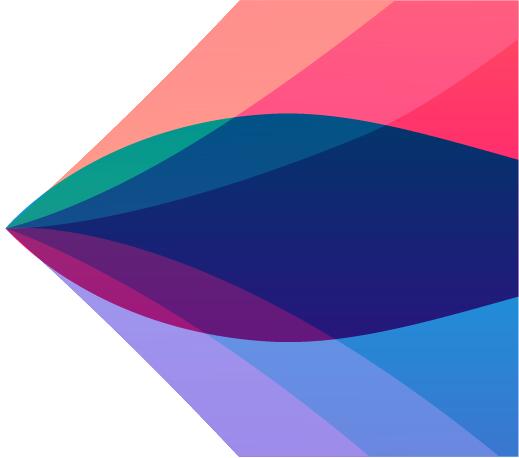 Title goes here
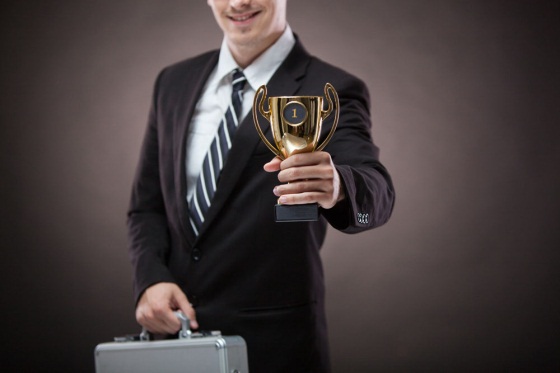 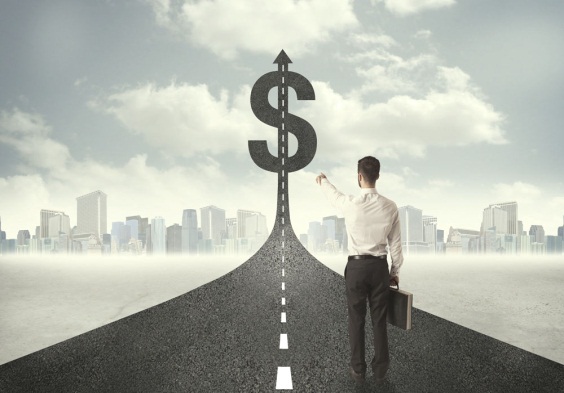 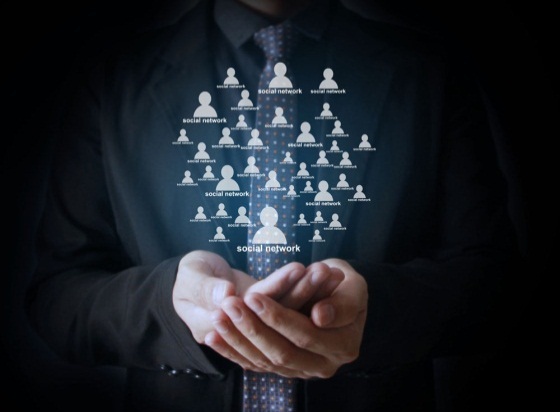 INTEGRATION NEW MEDIA
INTEGRATION NEW MEDIA
新媒体整合
智能云平台
先进
智能
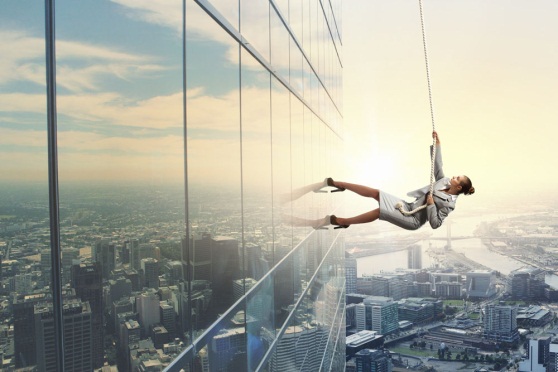 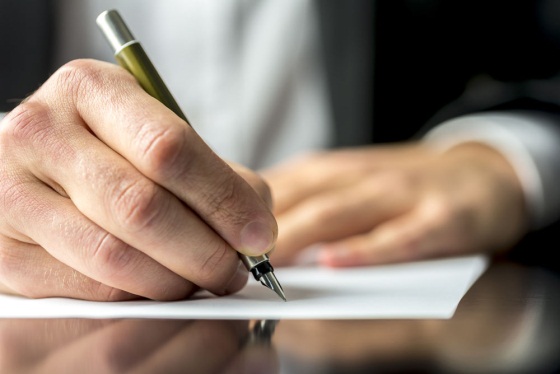 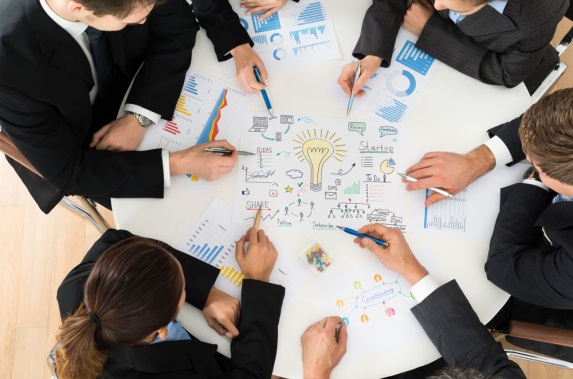 INTEGRATION NEW MEDIA
INTEGRATION NEW MEDIA
支持一件拖拽
迅速响应用户
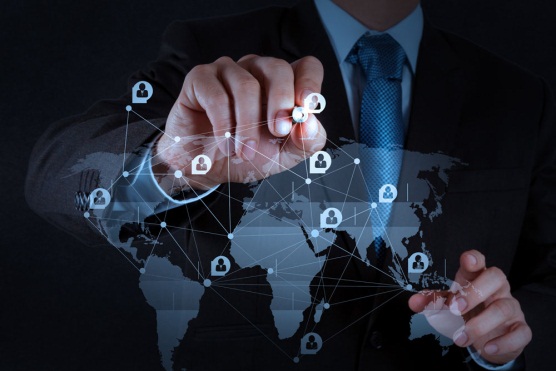 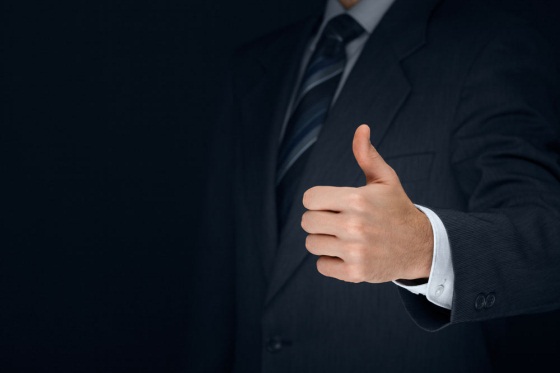 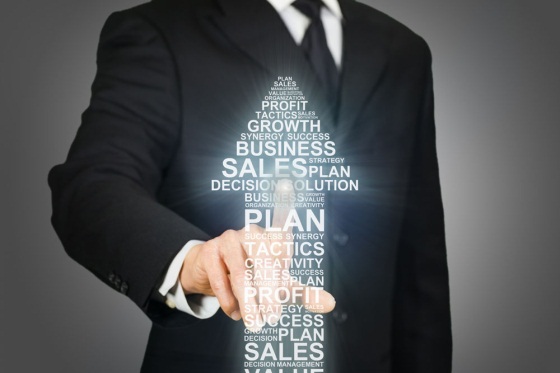 便捷
通用
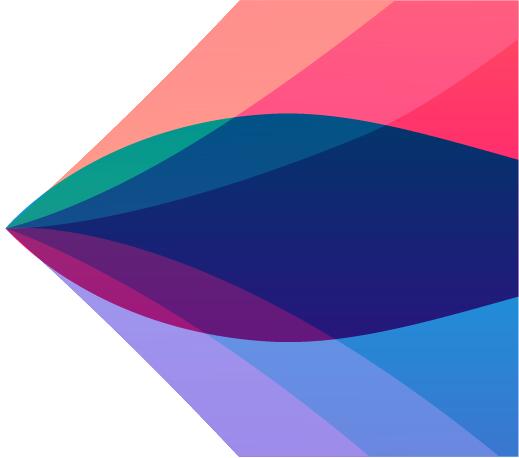 A designer can use default text to simulate what text would look like.
2/项目计划介绍
2
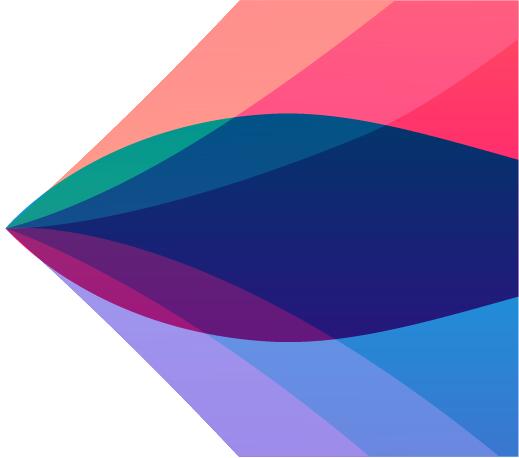 Title goes here
Vision
ANNUAL REPORT POWER POINT
A designer can use default text to simulate what text would look like. A designer can use default text to simulate what text would look like. A designer can use default text to simulate what text would look like. A designer can use default text to simulate what text would look like.
2
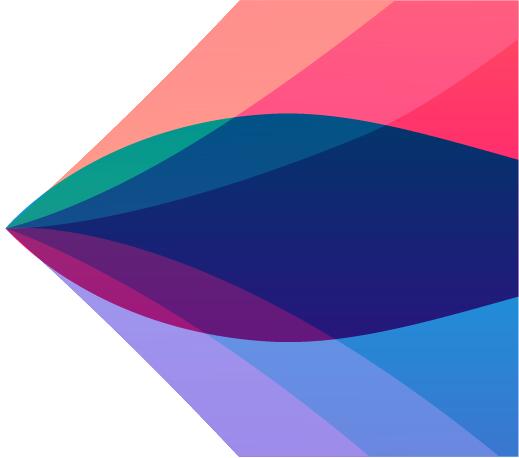 Title goes here
YOUR TEXT
A designer can use default text to simulate what text would look like.
TITLE HERE
YOUR TEXT
YOUR TEXT
A designer can use default text to simulate what text would look like.
A designer can use default text to simulate what text would look like.
2
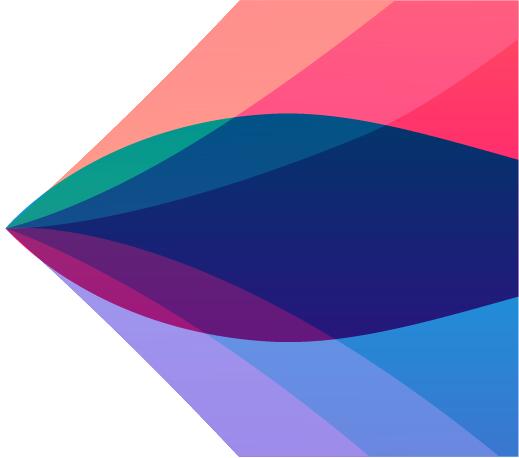 Title goes here
1
A designer can use default text to simulate what text would look like.
2
A designer can use default text to simulate what text would look like.
3
A designer can use default text to simulate what text would look like.
2
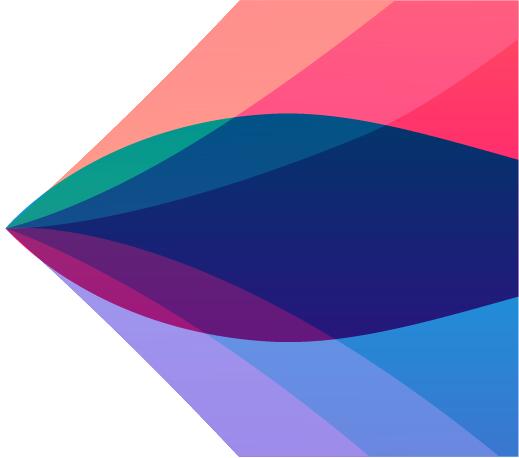 Title goes here
KEY WORDS
KEY WORDS
KEY WORDS
A designer can use default text to simulate what text would look like.
A designer can use default text to simulate what text would look like.
A designer can use default text to simulate what text would look like.
KEY WORDS
KEY WORDS
2
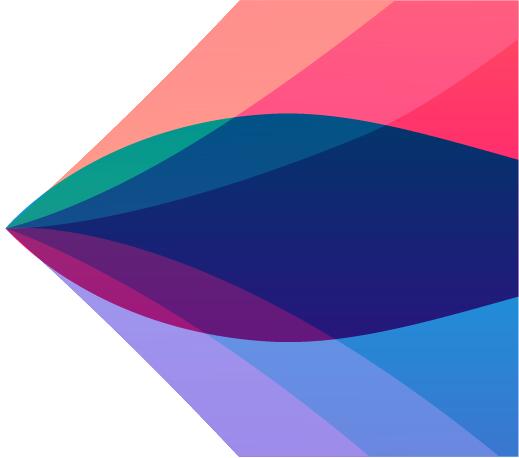 Title goes here
82%
18%
YOUR TEXT
YOUR TEXT
A designer can use default text to simulate what text would look like.
A designer can use default text to simulate what text would look like.
2
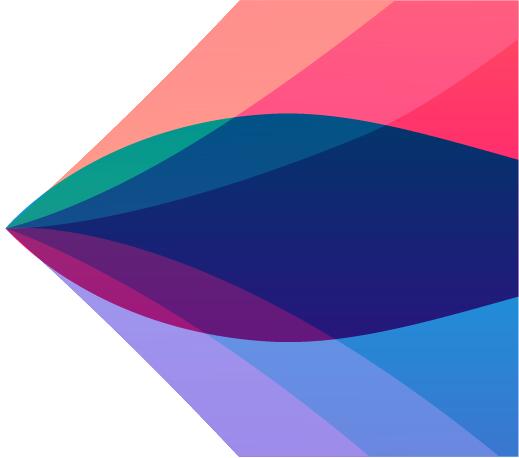 Title goes here
KEY WORDS
A designer can use default text to simulate what text would look like.
A designer can use default text to simulate what text would look like.
KEY WORDS
KEY WORDS
A designer can use default text to simulate what text would look like.
A designer can use default text to simulate what text would look like.
KEY WORDS
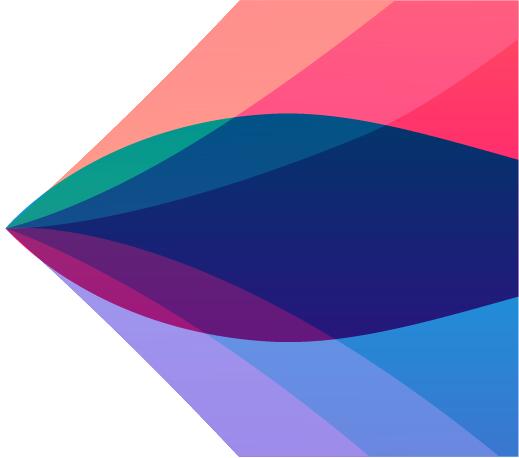 A designer can use default text to simulate what text would look like.
3/市场状况分析
3
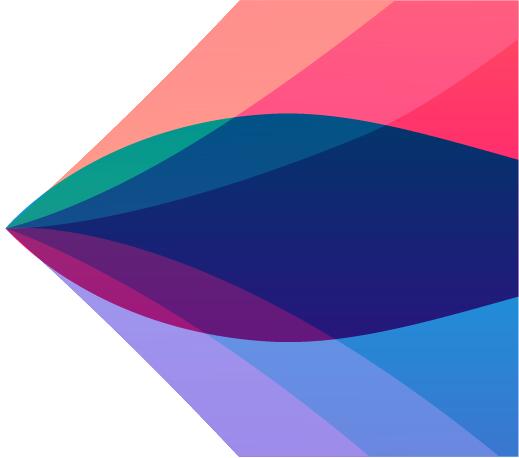 Title goes here
YOUR TEXT
YOUR TEXT
YOUR TEXT
YOUR TEXT
YOUR TEXT
A designer can use default text to simulate what text would look like.
A designer can use default text to simulate what text would look like.
A designer can use default text to simulate what text would look like.
A designer can use default text to simulate what text would look like.
A designer can use default text to simulate what text would look like.
on
3
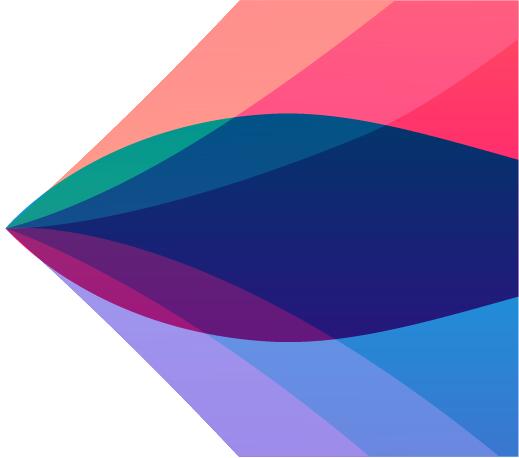 Title goes here
KEY WORDS
A designer can use default text to simulate what text would look like.
KEY WORDS
A designer can use default text to simulate what text would look like.
KEY WORDS
A designer can use default text to simulate what text would look like.
3
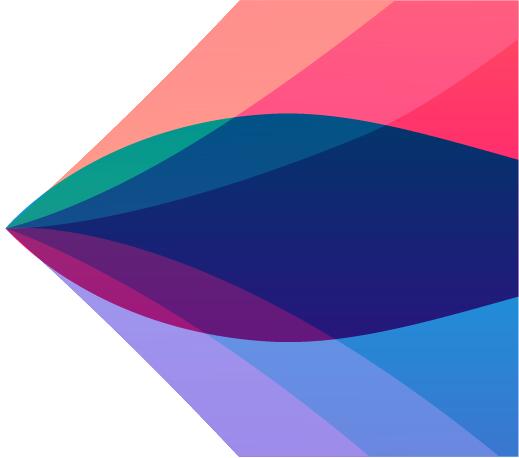 Title goes here
KEYWORDS
KEYWORDS
A designer can use default text to simulate what text would look like.
A designer can use default text to simulate what text would look like.
KEYWORDS
KEYWORDS
A designer can use default text to simulate what text would look like.
A designer can use default text to simulate what text would look like.
KEYWORDS
KEYWORDS
A designer can use default text to simulate what text would look like.
A designer can use default text to simulate what text would look like.
3
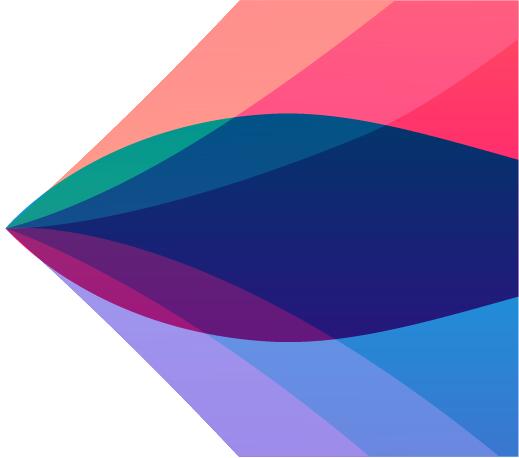 Title goes here
3
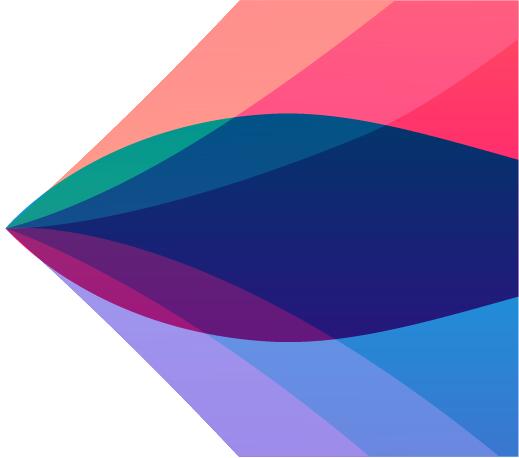 Title goes here
1 Billion
2 Billion
Users Worldwide
Posts are liked on daily
350 Million
250 Million
Videos are Uploaded on daily
Photos are Uploaded on daily
7 Billion
3 Billion
Posts are Comments on daily
apps and websites integrated
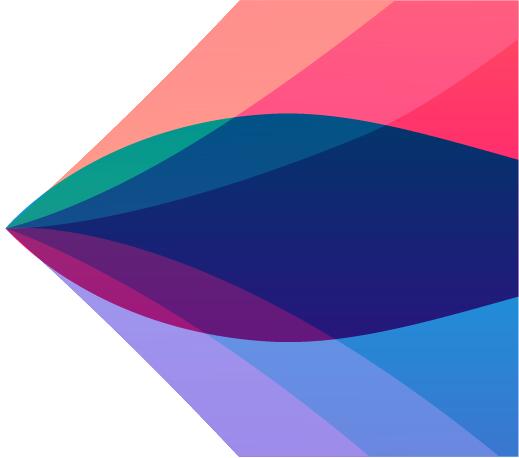 A designer can use default text to simulate what text would look like.
4/投资回报分析
4
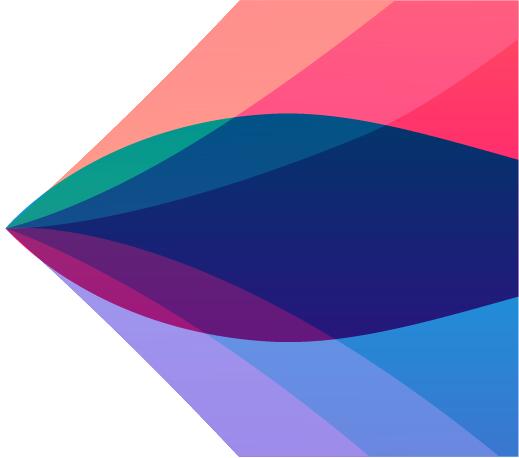 Title goes here
OPTION 01
A designer can use default text to simulate what text would look like. If it is not real text.
Add your text here. Add your text here.
OPTION 02
A designer can use default text to simulate what text would look like. If it is not real text.
OPTION 03
A designer can use default text to simulate what text would look like. If it is not real text.
OPTION 04
A designer can use default text to simulate what text would look like. If it is not real text.
4
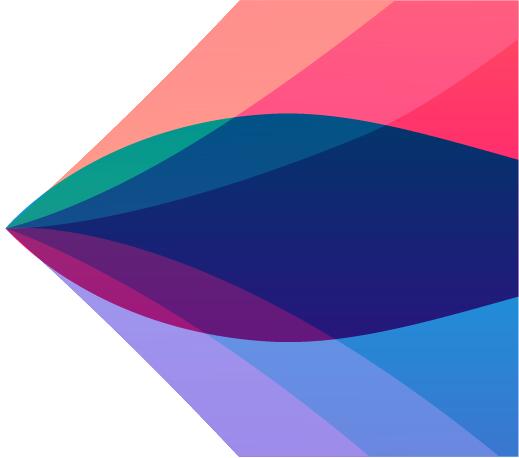 Title goes here
YOUR TEXT
YOUR TEXT
YOUR TEXT
YOUR TEXT
YOUR TEXT
A designer can use default text to simulate what text would look like.
A designer can use default text to simulate what text would look like.
A designer can use default text to simulate what text would look like.
A designer can use default text to simulate what text would look like.
A designer can use default text to simulate what text would look like.
4
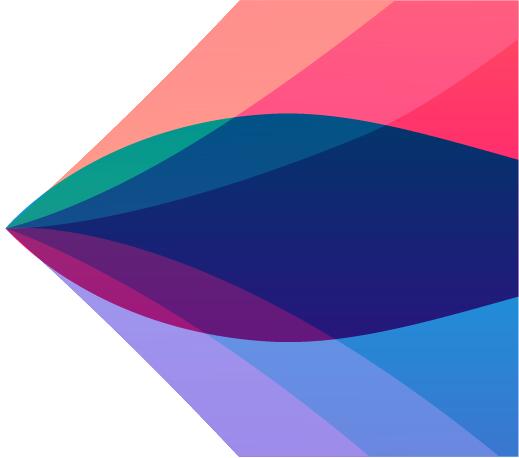 Title goes here
YOUR TEXT 02
A designer can use default text to simulate what text would look like.
YOUR TEXT 03
A designer can use default text to simulate what text would look like.
YOUR TEXT 01
A designer can use default text to simulate what text would look like.
YOUR TEXT 04
A designer can use default text to simulate what text would look like.
4
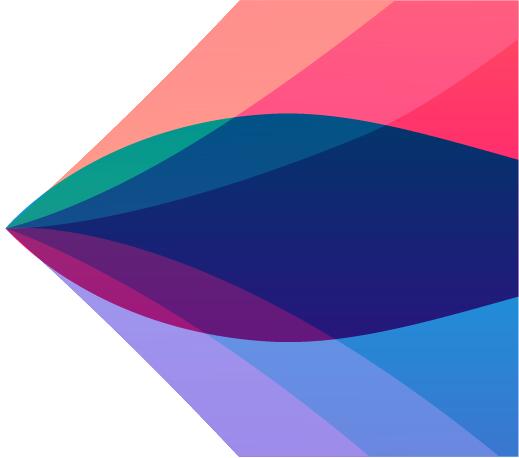 Title goes here
YOUR
TEXT
ADD YOUR TEXT
A designer can use default text to simulate what text would look like.
YOUR
TEXT
YOUR
TEXT
Add your text here. Add your text here. Add your text here. Add your text here. Add your text here. Add your text here. 
Add your text here. Add your text here. Add your text here. 
Add your text here. Add your text here. Add your text here. Add your text here. 
Add your text here. Add your text here. Add your text here. Add your text here. Add your text here. 
Add your text here. Add your text here. Add your text here. Add your text here. Add your text here. Add your text here. Add your text here. Add your text here.
IDEA
YOUR
TEXT
YOUR
TEXT
THANKS
汇报人：XXX
赠送超实用图标
赠送超实用图标